Náklady v síťovém plánování
Ing. Radomír Perzina, Ph.D.
Metoda GERT
GERT (Graphical Evaluation and Review Technique). 
Pro sítě, kde je možno vystupující činnosti začít už tehdy, když ještě nebyly všechny vstupující činnosti ukončeny.
GERT v 1966 navrhli A. B. Pritsker a G. W. Whitehouse. 
Aplikace metody GERT se často objevují v řízení výzkumných projektů a strojírenské výroby.
Náklady v síťovém plánování
Náklady v síťovém plánování představují především finanční náklady na provedení jednotlivých činností. 
S každou činností jsou spojeny dva druhy nákladů: náklady c na normální trvání  dané činnosti a zvýšené náklady  C na zkrácení dané činnosti na minimální možnou mez . 
Z těchto údajů lze vypočítat důležitou konstantu nákladového spádu (nákladový koeficient) , který představuje přírůstek nákladů při zkrácení dané činnosti o 1 časovou jednotku:
.
Zkracování termínu dokončení projektu
Analýza nákladů
Analýza nákladů začíná provedením CPM pro normální trvání činností a s normálními náklady. 
Zkrácení projektu o jednotku času (například o 1 den) vyžaduje zkrácení některé činnosti na kritické cestě. Nejvýhodnější je zkrátit činnost s nejmenším nákladovým koeficientem. 
Po zvolení činnosti po zkrácení pokračujeme opětovným provedením CPM pro nové trvání činností. Náklady na nové trvání projektu se zvýší o hodnotu  odpovídající činnosti. 
Tento postup lze opakovat až do zkrácení doby trvání projektu na požadovanou délku.
Zdroje v síťových modelech
Z plánovacího hlediska dělíme zdroje na dělitelné a nedělitelné. 
Dělitelné jsou ty, které je možné rozdělit mezi jednotlivé a současně probíhající činnosti, např. dělníci určité profese (zedníci), kterých je relativní dostatek a mohou pracovat samostatně, dále jsou to například materiály, energie a podobně. 
Nedělitelné zdroje se mohou současně využívat jen pro jednu činnost, například speciální stavební mechanizmy, nebo čety specialistů.
Typy problémů
Sumarizace potřeb zdrojů určuje potřeby jednotlivých zdrojů v čase. Výsledkem je takzvaný histogram – součtová čára, což je diagram potřeby zdrojů v čase. Jde o pasivní reprodukci stavu potřeby zdrojů bez regulačních zásahů.
Vyrovnání potřeb zdrojů patří mezi úlohy, při které se regulují potřeby jednotlivých zdrojů. Možnosti regulace spočívají především v existenci časových rezerv u nekritických činností. V případě, že sumarizaci zdrojů poskytuje histogram, který nevyhovuje například pro nerovnoměrné nároky na zdroje, nebo pro porušení daných omezujících podmínek, lze posouvat začátky činností tak, aby se zrovnoměrnilo rozdělení potřeb zdrojů v čase.
Optimalizace potřeb zdrojů je založena na požadavku respektovat omezující podmínky v čase. Přitom může nastat situace, že přípustné rozdělení zdrojů v rámci existujících rezerv vůbec neexistuje. Pak je třeba prodloužit trvání činností tak, aby se snížily potřeby zdrojů.
Příklad
Projekt zavedení nového druhu výrobků zahrnuje 12 činností. V následující tabulce jsou dány výsledné hodnoty CPM pro daný projekt. Předpokládejte, že každou činnost vykonává jeden člověk. Nakreslete součtovou čáru za podmínek, že každá z činností začne v nejdříve možném termínu. Kolik pracovníků bude za těchto podmínek potřeba?
Příklad
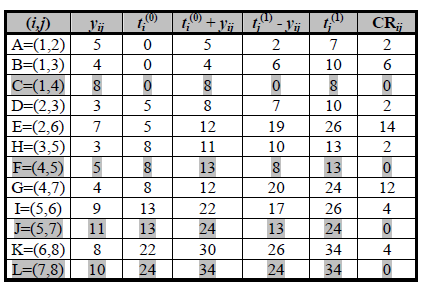 Řešení příkladu
Součtová čára je znázorněna na následujícím obrázku, ze kterého plyne, že pro realizaci projektu jsou potřební 4 pracovníci
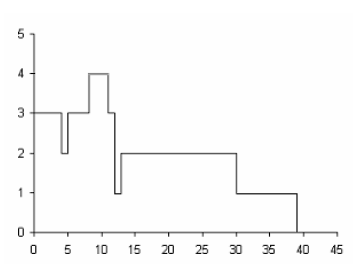 Ďekuji za pozornost.